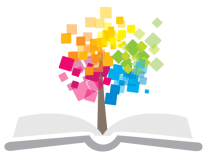 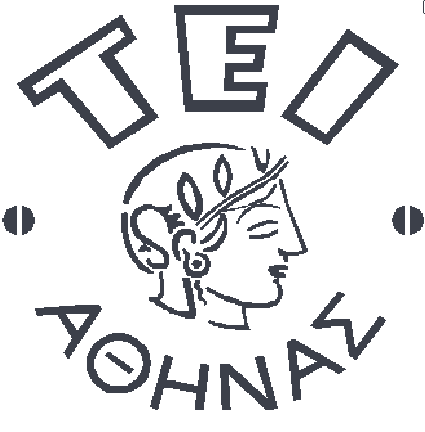 Ανοικτά Ακαδημαϊκά Μαθήματα στο ΤΕΙ Αθήνας
Αιματολογία ΙΙΙ (Θ)
Ενότητα 11: Επίκτητες λειτουργικές διαταραχές των αιμοπεταλίων - Θρομβοπενίες - Γενική εισαγωγή και διαγνωστική προσέγγιση - Κληρονομικές θρομβοπενίες - Επίκτητες θρομβοπενίες
Αναστάσιος Κριεμπάρδης
Τμήμα Ιατρικών εργαστηρίων
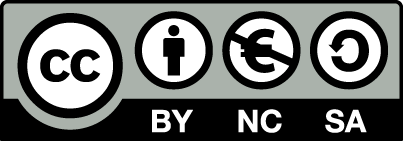 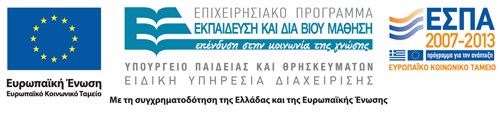 Επίκτητες λειτουργικές διαταραχές των αιμοπεταλίων
1
Στοιχεία - κλειδιά
Συχνές καταστάσεις.
Δεν προκαλούν μεγάλη αύξηση του κινδύνου αιμορραγίας.
Εργαστηριακές μόνο εκδηλώσεις.
Παράταση χρόνου ροής.
Λήψη φαρμάκων και αιματολογικά νοσήματα.
Αντιαιμοπεταλιακά φάρμακα.
Αντιμετώπιση ανάλογα με υποκείμενο αίτιο.
2
Παθολογικές καταστάσεις που συνοδεύονται από επίκτητη διαταραχή ΑΜΠ
Με αιματολογικά νοσήματα.
Ουραιμία.
Καρδιοπνευμονική παράκαμψη.
Προωρότης.
Ηπατοπάθειες.
Αυτοάνοσα νοσήματα.
Αιματολογικά νοσήματα. 
Μυελοϋπερπλαστικά.
Μυελοδυσπλαστικά.
ΟΛ.
Δυσπρωτεϊναιμίες.
Φάρμακα.
3
Ουραιμία
Παράταση χρόνου ροής.
Παρουσία αναιμίας.
Παθολογική συσσώρευση αιμοπεταλίων.
Συχνά κίνδυνος αιμορραγίας.
Λειτουργικότητα ΑΜΠ και βαθμός ουραιμίας.
4
Αίτια 1/2
Ενδογενή 
Ανεπάρκεια μεμβρανικών γλυκοπρωτεϊνών.
Μείωση πολυμερών vWF.
Ελαττωμένη σύνδεση PLTs με ινωδογόνο.
Μείωση συσσώρευσης και έκκρισης PLTs.
Διαταραχές στις βιοχημικές λειτουργίες.
5
Αίτια 2/2
Εξωγενή  
Αναστολείς των αιμοπεταλίων.
Αιμοδιάλυση προκαλεί διαταραχές PLTs.
Ανεπάρκεια ερυθροποιητίνης.
6
Καρδιοπνευμονική παράκαμψη
Διαταραχή λειτουργικότητας PLTs.
Παρουσία ήπιας θρομβοπενίας.
Παράταση χρόνου ροής.
Ελαττωμένη συσσώρευση αιμοπεταλίων.
Ελάττωση των α- και β-κοκκίων.
Εξωσωματική κυκλοφορία.
Ενεργοποίηση.
Κατακερματισμό PLTs.
7
Πρόωρα νεογνά
Λειτουργικές διαταραχές
Θρομβοπενία
Ενδοκοιλιακή αιμορραγία
Παρεντερική διατροφή
φωτοθεραπεία
8
Ηπατοπάθειες
Πολύπαραγοντικοί.
Ηπατική ανεπάρκεια.
Αύξηση ποϊόντων διάσπασης ινώδους.
Αύξηση επιπέδων πλασμίνης.
Δυσλειτουργία αιμοπεταλίων.
Τα προϊόντα αποδομής ινώδους (FDP) δεσμεύουν και εμποδίζουν τη δράση GPIIb/IIIα.
9
Αυτοάνοσα νοσήματα
Αυτοάνοση θρομβοπενική πορφύρα (ΑΘΠ).
ΣΕΛ μη ή/και χωρίς θρομβοπενία.
Αντιαιμοπεταλιακά αντισώματα.
Αναστολή πρωτοπαθούς συσσώρευσης.
10
Νεοπλάσματα
Συμπαγείς όγκους.
Παρουσία διαλυτών προϊόντων ινώδους (ΔΕΠ ή ινωδόλυση).
Ποιοτικές διαταραχές που οφείλονται σε ουραιμία.
Ελάττωση αιμοπεταλιακού παράγοντα 3.
Χρόνος ροής φυσιολογικός.
11
Αιματολογικά νοσήματα Μυελοϋπερπλαστικά σύνδρομα
Ιδιοπαθής πολυκυτταραιμία και ιδιοπαθής θρομβοκυτταραιμία.
Θρομβωτικά και αιμορραγικά επεισόδια.
Διαταραχές λειτουργικότητας PLTs.
Τα PLTs μορφολογικά είναι μεγαλύτερα ή μικρότερα, ανώμαλο σχήμα, μειωμένα κοκκία.
Διαταραχές της αιμοπεταλιακής μεμβράνης.
12
Αιματολογικά νοσήματα Λευχαιμίες και μυελοδυσπλαστικά σύνδρομα
Θρομβοπενία.
Διαταραχές λειτουργικότητας PLTs.
Διαταραχές συσσώρευσης.
Διαταραχές στο σχήμα (μεγάλα PLTs).
Αιμορραγικά επεισόδια.
13
Αιματολογικά νοσήματα Δυσπρωτεϊναιμίες
Διαταραχές λειτουργικότητας (15-30% των ασθενών).
Πολλαπλού μυέλωμα ιδίως από IgA.
Θρομβοπενία.
Σύνδρομο υπεργλοιότητας.
Παρουσία ανασταλτή πήξης.
Η παρουσία παραπρωτεΐνης σχετίζεται με διαταραχές λειτουργικότητας PLTs.
Πλασμαφαίρεση ή/και χημειοθεραπεία.
14
Φάρμακα
Ασπιρίνη.
Μη στεροειδή αντιφλεγμονώδη.
Ανταγωνιστές υποδοχέων του ADP.
Ανταγωνιστές των γλυκοπρωτεϊνών Iib/IIIα.
Αντιβιοτικά (β-λακτάμες).
15
Ασπιρίνη
Μη αντιστρεπτή ακετυλίωση της κυκλοοξυγενάσης-1.
Ένζυμο απαραίτητο για τον σχηματισμό της θρομβοξάνης Α2 (διεγέρτης PLTs).
Η ασπιρίνη επίσης διαταράσσει την αιμόσταση μέσω μείωση παραγωγής θρομβίνης και ινώδους.
16
Θρομβοπενίες Γενική εισαγωγή και διαγνωστική προσέγγιση
17
Εισαγωγή
150.000/μl.
2.5% του πληθυσμού έχει θρομβοπενίες.
Επείγουσα διερεύνηση.
Υποκείμενο νόσημα.
Θρομβοπενία από ηπαρίνη.
Γενική αίματος, επίχρισμα, ιστορικό, κλινική κατάσταση.
Πετέχιες, εκχυμώσεις (<30.000/μl).
<30.000/μl, ουλορραγία, αιματουρία, ενδοκράνια αιμορραγία.
18
Αιτιολογική ταξινόμηση
Κληρονομικές (αυτοσωμικές ή υπολλειπόμενες ή φυλοσύνδετες).
Επίκτητες (ανεπαρκής μεγαλοκατυοποίηση, μη αποδοτική θρομβοποίηση).
Περιφερικής αρχής (μέσω ανοσολογικού μηχανισμού, μη ανόση θρομβοπενία).
19
Διαγνωστική προσέγγιση
Ψευδοθρομβοπενία;
Διαταραχή ερυθροκυττάρων και λευκών αιμοσφαιρίων;
Εξήγηση θρομβοπενίας;
Κίνδυνος αιμορραγίας;
20
Αποκλεισμός ψευδοθρομβοπενίας
Επίχρισμα.
Το EDTA ενεργοποιεί αντιαιμοπεταλιακά αντισώματα.
Δορυφορισμός αιμοπεταλίων (platelet satellitism).
Μεγάλα αιμοπετάλια.
Προσοχή στην μικροκυττάρωση όπου θα υπάρχει συγκάλυψη θρομβοπενίας.
21
Διερεύνηση
Γενική αίματος: μεμονωμένη θρομβοπενία συνήθως καταστροφή αιμοπεταλίων ή πανκυτταροπενία.
Επίχρισμα αίματος: αποκλεισμός ψευδοθρονβοπενίας, τοξική κοκκίωση ουδετεροφίλων, στροφή αριστερά, βακτηριακή λοίμωξη, σήψη.
Αιμορραγικός έλεγχος: αποκλεισμός ΔΕΠ.
Καλλιέργεια αίματος, ούρων: λοίμωξη.
22
Κλινική εξέταση-πληροφορίες
Πετέχιες.
Πορφύρα.
Αιμορραγική διάθεση.
Διόγκωση λεμφαδένων.
Σπληνομεγαλία.
Ηπατομεγαλία.
23
Εργαστηριακή διερεύνηση
Μυελόγραμμα;
Φυσιολογικά μεγαλοκαρυοκύτταρα;
Περιφερική καταστροφή αιμοπεταλίων;
Απλασία;
Δυσπλασία;
Αντιαιμοπεταλικά αντισώματα;
24
Καθορισμός κινδύνου αιμορραγίας
PLTs <10.000/μl.
Παράταση χρόνου προθρομβίνης, μερικής θρομβοπλαστίνης.
Ποιοτικές διαταραχές αιμοπεταλίων.
Λοίμωξη.
Θρομβοφιλική διάθεση.
25
Μεγάλα αιμοπετάλια
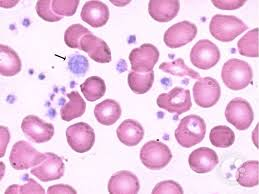 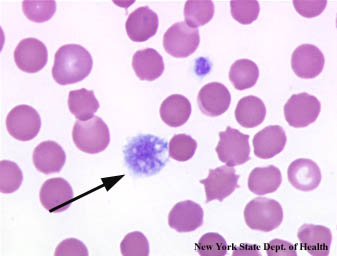 26
Δορυφορισμός αιμοπεταλίων platelet satellitism
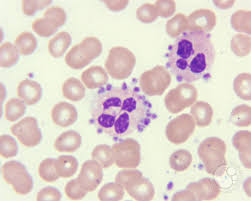 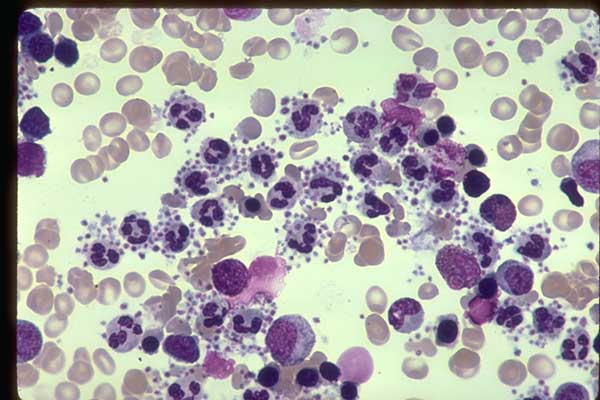 27
Κληρονομικές θρομβοπενίεςΕισαγωγή και κατάταξη
28
Εισαγωγή – κατάταξη επίκτητες διαταραχές
Νεογνική αλλοάνοση θρομβοπενία.
Αυτοάνοση θρομβοπενία.
Ιδιοπαθής από φάρμακα.
ΔΕΠ.
Λοιμώξεις.
Παθητική μεταφορά αντιαιμοπεταλικαών από τη μητέρα στο έμβρυο.
29
Εισαγωγή – κατάταξη κληρονομικές διαταραχές
Μειωμένη παραγωγή αιμοπεταλίων.
Διαταραχή λειτουργικότητας.
Ανωμαλίες σκελετού.
30
Εισαγωγή – κατάταξη κεντρικού τύπου θρομβοπενία
Φάρμακα.
Διηθητικά νοσήματα του μυελού.
Λοιμώξεις.
31
Κύρια ευρήματα
Μικρή ηλικία (περπάτημα παιδιού).
Αιμορραγική διάθεση.
Έναρξη έμμηνου ρύσης.
Τραυματισμός.
Τυχαίο εργαστηριακό έλεγχο.
Μορφολογικές διαταραχές στο επίχρισμα.
32
Αυτοσωμικές επικρατείς κληρονομικές θρομβοπενίες: μεταλλαγές MYH9
22q12-13.
Κωδικοποιεί την παραγωγή της βαριάς αλυσίδας της μη-μυϊκής μυοσίνης.
Μεγάλα γιγάντια αιμοπετάλια (MPV>11fl).
Προσεκτική μελέτη επιχρίσματος.
33
Μεγάλα αιμοπετάλια
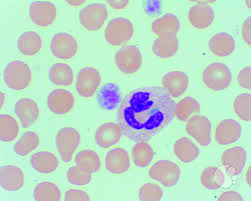 34
Αυτοσωμικές επικρατείς κληρονομικές θρομβοπενίες: μεσογειακή μακροθρομβοπενία
70.000-150.000/μl.
Νότια Ευρώπη.
Τυχαία.
Γιγάντια αιμοπετάλια.
Γενετική βλάβη στο χρωμόσωμα 17.
Έκφραση του συμπλέγματος των γλυκοπρωτεϊνών GPIb/IX/V (υποδοχέας vonW).
35
Μεσογειακή μακροθρομβοπενία
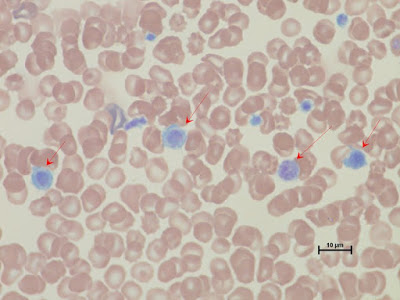 36
Αυτοσωμικές επικρατείς κληρονομικές θρομβοπενίες: καρδιοπροσωπικό σύνδρομο και σύνδρομο Di-George
Καρδιακές ανωμαλίες.
Ανεπάρκεια παραθυρεοειδών και θύμου.
Διαταραχές μάθησης.
Νοητική υστέρηση.
22q11.
37
Σύνδρομο Di-George
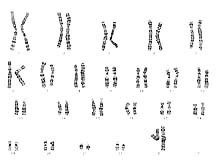 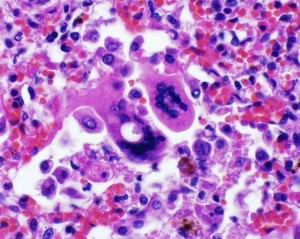 38
Αυτοσωμικές επικρατείς κληρονομικές θρομβοπενίες: οικογενής διαταραχή
ΑΜL1 στο 21.
Κίνδυνος ΟΛ.
Ήπια ή μέτρια θρομβοπενία.
Φυσιολογικό εύρος αιμοπεταλίων.
Διαταραχές συσσώρευσης αιμοπεταλίων.
Aspirin-like-defect.
39
Aspirin-like-defect
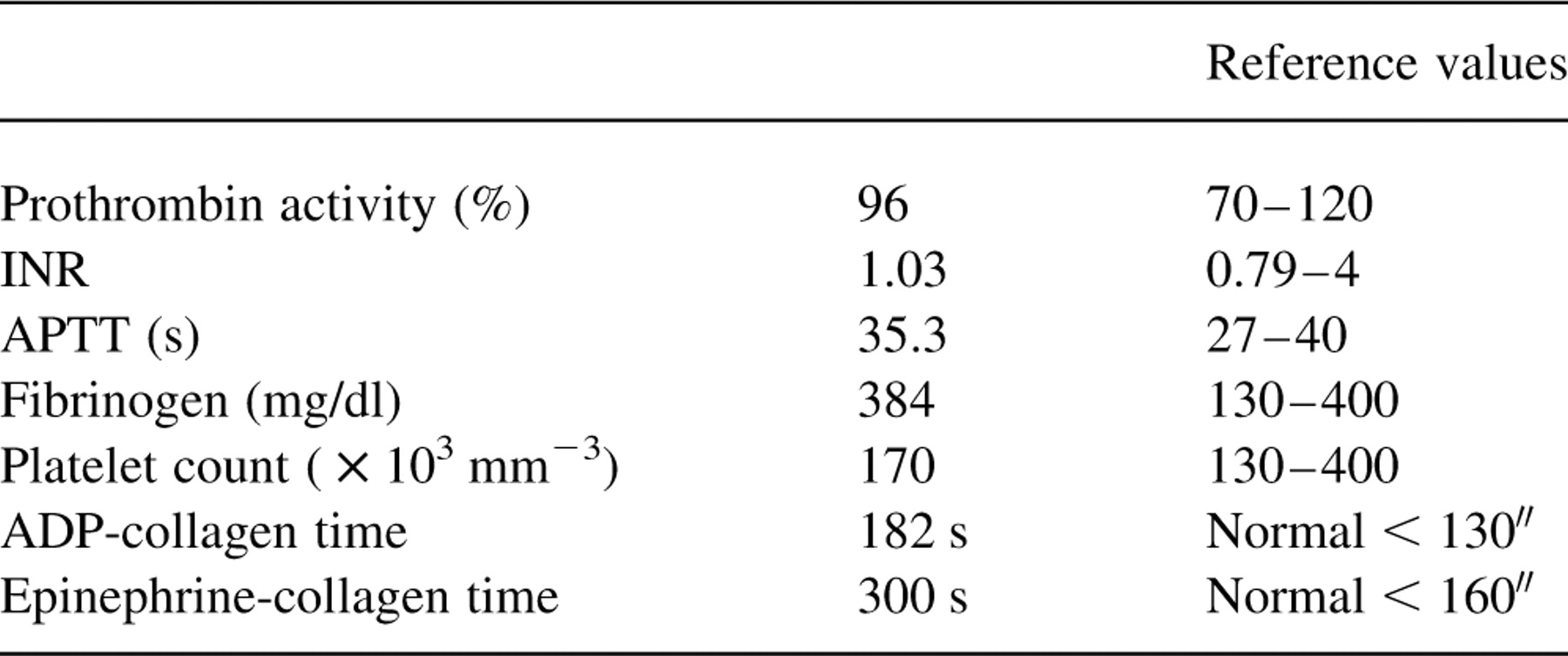 40
Αυτοσωμικές επικρατείς κληρονομικές θρομβοπενίες: σύνδρομα Paris-Trouddeau και Jackobsen
Απώλεια μακρού σκέλους χρωμοσώματος 11 11q23-24 gene FLI1.
Μεγάλα α-κοκκία.
Γιγάντια αιμοπετάλια.
Ήπια θρομβοπενία.
41
Paris-Trouddeau και Jackobsen
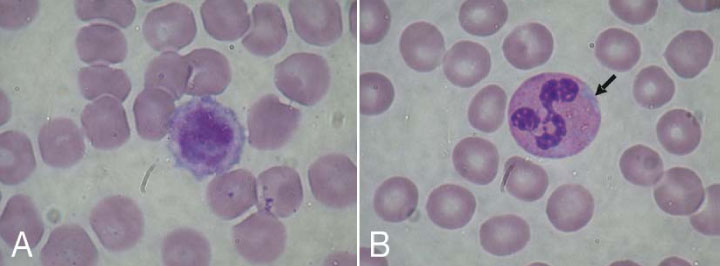 42
Αυτοσωμικές επικρατείς κληρονομικές θρομβοπενίες: σύνδρομο γκρίζων αιμοπεταλίων
Ελάττωση α-κοκκίων.
Ήπια αιμορραγική διάθεση.
Μέτρια θρομβοπενία.
Μεγάλα αιμοπετάλια.
Άγνωστο το γονίδιο .
43
Σύνδρομο γκρίζων αιμοπεταλίων
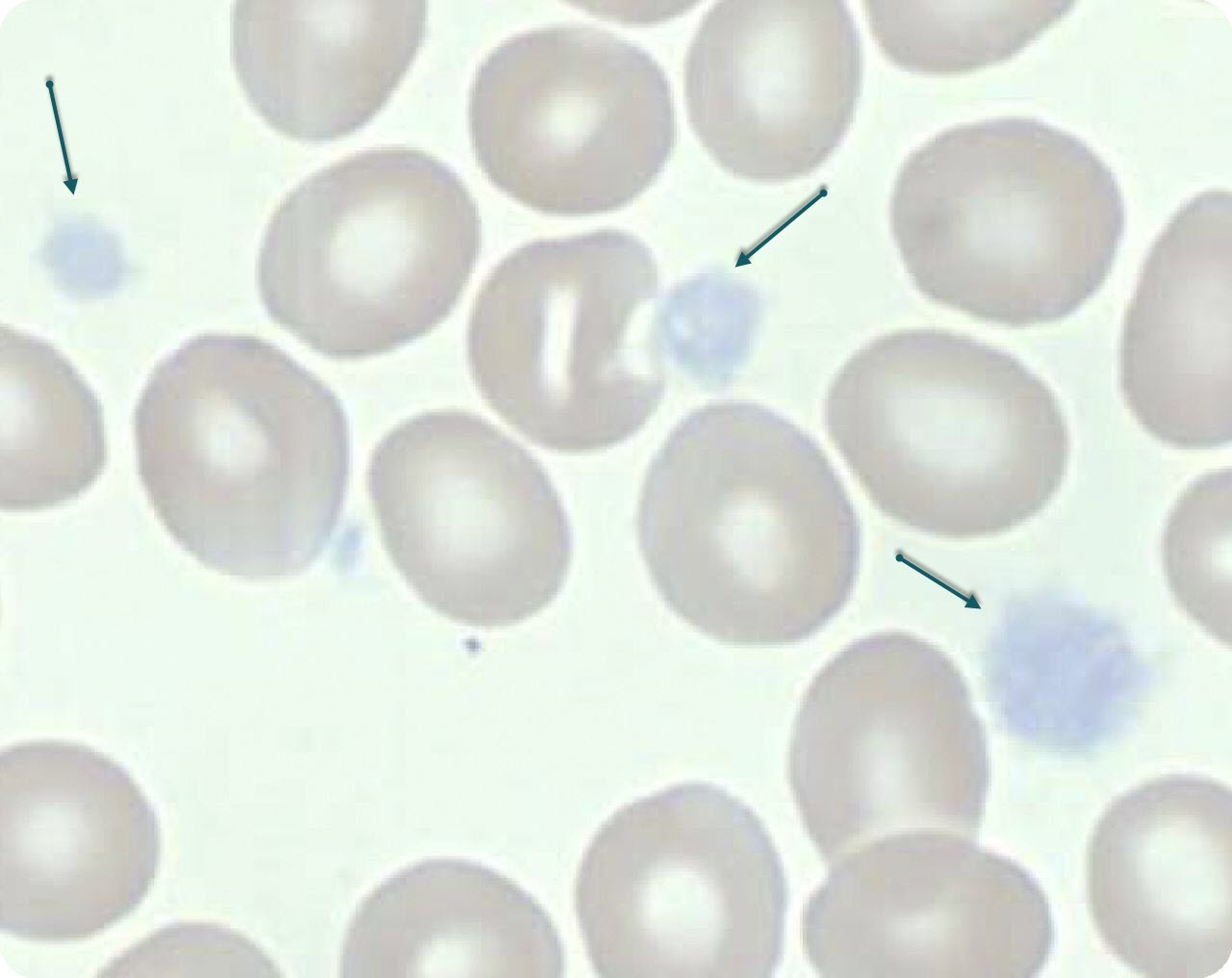 44
Αυτοσωμικές υπολειπόμενες κληρονομικές θρομβοπενίες: σύνδρομο Bernard-Soulier
Σπάνια κληρονομική πάθηση.
Μακροθρομβοπενία.
Ποιοτικές διαταραχές.
Αιμορραγική διάθεση.
Απουσία υποδοχέα vonW.
Αύξηση χρόνου ροής.
Μέτρια θρομβοπενία.
Μεγάλα αιμοπετάλια.
45
Σύνδρομο Bernard-Soulier
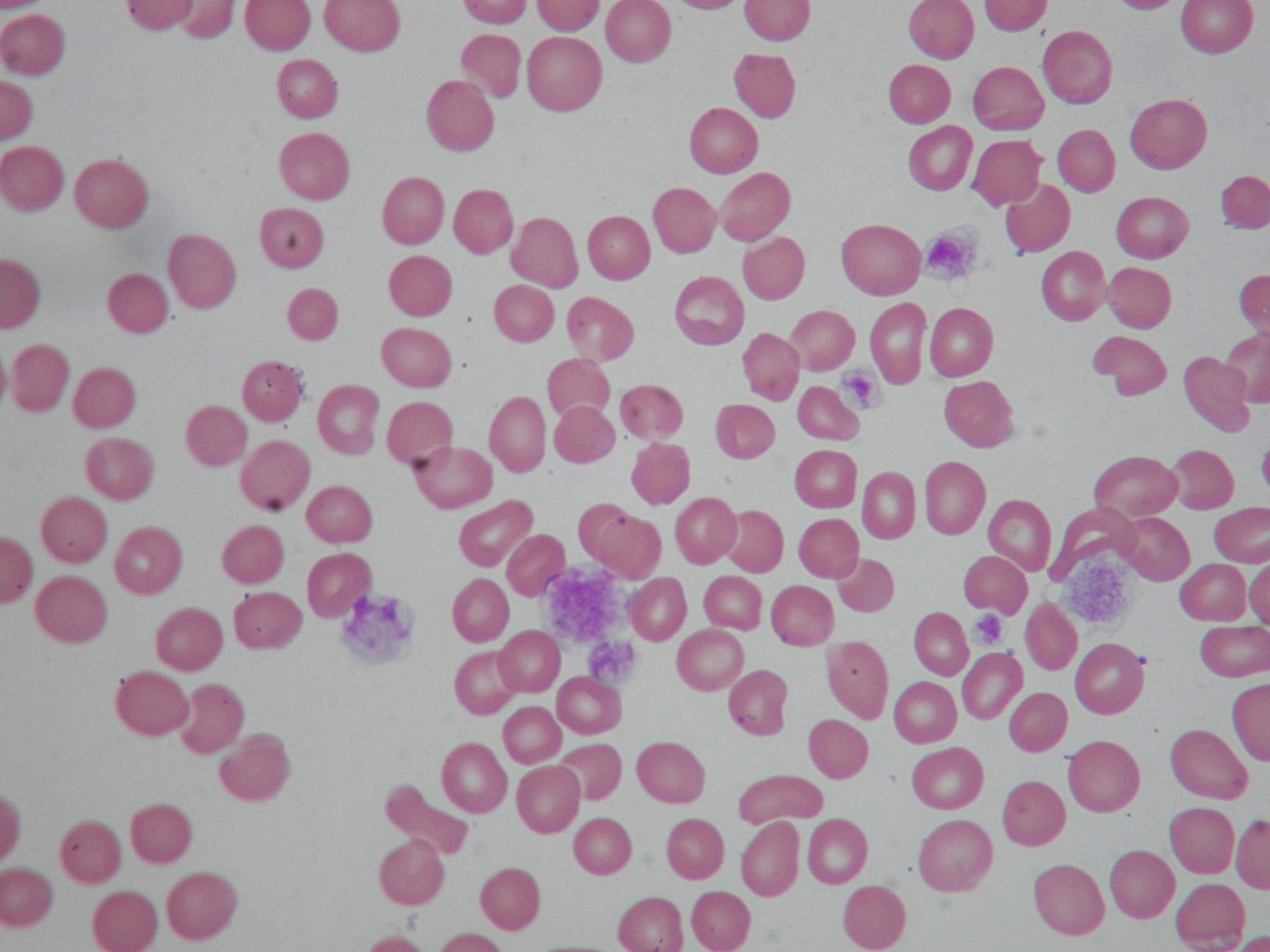 46
Αυτοσωμικές υπολειπόμενες κληρονομικές θρομβοπενίες: συγγενής αμεγακαρυοκυτταρική θρομβοπενία
Σοβαρή θρομβοπενία.
Εκδήλωση από νωρίς κατά τη γέννηση του παιδιού.
Έντονες αιμορραγικές διαθέσεις.
Πλήρης απουσία της μεγαλοκαρυοκυτταρικής σειράς.
Ομόζυγες μεταλλάξεις στο γονίδιο MPL κωδικοποιεί την έκφραση του υποδοχέα C-Mpl της θρομβοποιητίνης.
47
Αυτοσωμικές υπολειπόμενες κληρονομικές θρομβοπενίες: θρομβοπενία με απλασία κερκίδος (TAR)
Υποπλασία των πήχεων.
Σοβαρή θρομβοπενία.
Άγνωστη η μοριακή βάση.
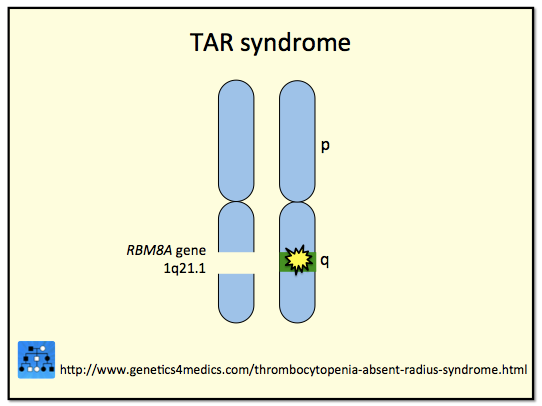 48
Φυλοσύνθετες θρομβοπενίες σύνδρομο Wiskott-Aldrich
Γονίδιο WASP.
Διαταραχές Τ-λεμφοκυττάρων.
Αύξηση IgA, IgE, μείωση IgM.
Φυλοσύνθετο στο Χ.
Ομόζυξη οι άντρες.
Μικρά αιμοπετάλια.
Μεταμόσχευση.
49
Σύνδρομο Wiskott-Aldrich
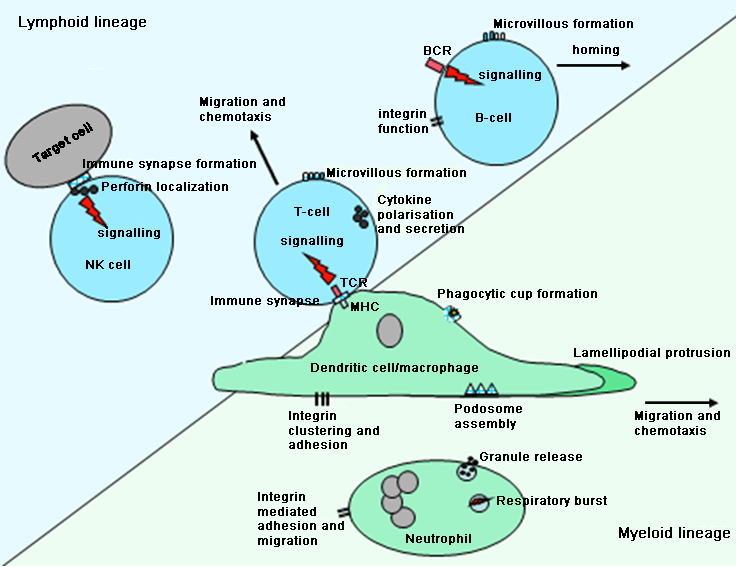 50
Επίκτητες θρομβοπενίεςΚεντρικής αρχής
51
Εισαγωγή – κατάταξη
Ανεπαρκή μεγακαρυοποίηση.
Μη αποδοτική θρομβοποίηση.
Ανεπάρκεια πολλαπλών σειρών.
52
Στοιχεία κλειδιά
Διαταραχές και άλλων αιμοποιητικών σειρών
Επίχρισμα αίματος καθοριστικό
Επιβεβαίωση με μυελόγραμμα
53
Ανεπαρκής μεγακαρυοποίηση
54
Χημειοθεραπεία και ακτινοβολία
Δοσοεξαρτώμενος τρόπος.
Μεγαλοκαρυοκύτταρο ευαίσθητο.
Αναστρέψιμη κυτταροτοξικότητα.
55
Νοσήματα διηθούντα το μυελό
Νεοπλασματικά.
Έκπτωση και άλλων σιρών.
Μορφολογικές διαταραχές του υποκείμενου νοσήματος στο επίχρισμα.
Βλαστικά κύτταρα σε ΟΛ.
Στο πολλαπλούν μυέλωμα η θρομβοπενία έχει δυσμενή πρόγνωση.
56
Απλαστική αναιμία
Πανκυτταροπενία.
Υποκυτταρικό μυελό.
Απουσία δυσπλαστικού τύπου μορφολογικών αλλοιώσεων.
Αλλοαντισώματα από μετάγγιση.
57
Νυχτερινή παροξυσμική αιμοσφαιρινουρία
Κλωνική διαταραχή.
25% μυελική απλασία.
Θρομβοπενία σχετίζεται με δυσμενή πρόγνωση.
58
Αμιγής απλασία μεγαλοκαρυοκυτταρικής σειράς
Σπάνιο νόσημα.
Αυτοάνοσο μηχανισμό.
Παρουσία κατασταλτικών κυττάρων.
Ηπατίτιδα C.
59
Μη αποδοτική θρομβοποίηση
60
Μυελοδυσπλαστικά σύνδρομα
Αιματολογική εκδήλωση.
Διαταραχή και άλλων σειρών.
Ποιοτικές διαταραχές αιμοπεταλίων.
Παρουσία τυπικών, μικρών δυσπλαστικών μεγαλοκαρυοκυττάρων.
Πενίες σε ταχύ ρυθμό και σε άλλες σειρές.
ΟΜΛ.
61
Λοιμώδη αίτια
Ιογενείς λοιμώξεις.
Παρωτίτιδα.
Ερυθρά.
Ιλαρά.
Ανεμοβλογιά.
EMV, CMV.
Μυκοπλάσματα.
Ελονοσία.
Αυτοαντισωμάτων.
Μειωμένη παραγωγή.
62
Έλλειψη Β12 και φυλλικού οξέος
Μακροκυττάρωση.
Θρομβοπενία.
Υπερκατάτμηση ουδετεροφίλων.
63
Αλκοόλ
Ανεπάρκεια ήπατος.
Ανεπάρκεια φυλλικού οξέος.
Σπληνομεγαλία (συμφορητική).
Eπίδραση αλκοόλ.
Αναστροφή θρομβοπενίας 5-21 ημέρες μετά την διακοπή αλκοόλ.
64
Τέλος Ενότητας
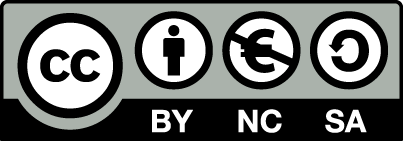 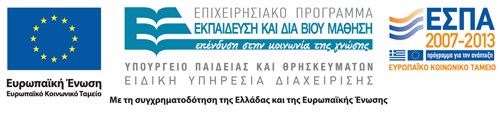 Σημειώματα
Σημείωμα Αναφοράς
Copyright Τεχνολογικό Εκπαιδευτικό Ίδρυμα Αθήνας, Αναστάσιος Κριεμπάρδης 2014. Αναστάσιος Κριεμπάρδης. «Αιματολογία ΙΙΙ (Θ). Ενότητα 11: Επίκτητες λειτουργικές διαταραχές των αιμοπεταλίων - Θρομβοπενίες - Γενική εισαγωγή και διαγνωστική προσέγγιση - Κληρονομικές θρομβοπενίες - Επίκτητες θρομβοπενίες». Έκδοση: 1.0. Αθήνα 2014. Διαθέσιμο από τη δικτυακή διεύθυνση: ocp.teiath.gr.
Σημείωμα Αδειοδότησης
Το παρόν υλικό διατίθεται με τους όρους της άδειας χρήσης Creative Commons Αναφορά, Μη Εμπορική Χρήση Παρόμοια Διανομή 4.0 [1] ή μεταγενέστερη, Διεθνής Έκδοση.   Εξαιρούνται τα αυτοτελή έργα τρίτων π.χ. φωτογραφίες, διαγράμματα κ.λ.π., τα οποία εμπεριέχονται σε αυτό. Οι όροι χρήσης των έργων τρίτων επεξηγούνται στη διαφάνεια  «Επεξήγηση όρων χρήσης έργων τρίτων». 
Τα έργα για τα οποία έχει ζητηθεί άδεια  αναφέρονται στο «Σημείωμα  Χρήσης Έργων Τρίτων».
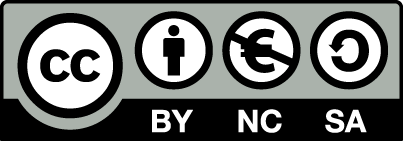 [1] http://creativecommons.org/licenses/by-nc-sa/4.0/ 
Ως Μη Εμπορική ορίζεται η χρήση:
που δεν περιλαμβάνει άμεσο ή έμμεσο οικονομικό όφελος από την χρήση του έργου, για το διανομέα του έργου και αδειοδόχο
που δεν περιλαμβάνει οικονομική συναλλαγή ως προϋπόθεση για τη χρήση ή πρόσβαση στο έργο
που δεν προσπορίζει στο διανομέα του έργου και αδειοδόχο έμμεσο οικονομικό όφελος (π.χ. διαφημίσεις) από την προβολή του έργου σε διαδικτυακό τόπο
Ο δικαιούχος μπορεί να παρέχει στον αδειοδόχο ξεχωριστή άδεια να χρησιμοποιεί το έργο για εμπορική χρήση, εφόσον αυτό του ζητηθεί.
Επεξήγηση όρων χρήσης έργων τρίτων
Δεν επιτρέπεται η επαναχρησιμοποίηση του έργου, παρά μόνο εάν ζητηθεί εκ νέου άδεια από το δημιουργό.
©
διαθέσιμο με άδεια CC-BY
Επιτρέπεται η επαναχρησιμοποίηση του έργου και η δημιουργία παραγώγων αυτού με απλή αναφορά του δημιουργού.
διαθέσιμο με άδεια CC-BY-SA
Επιτρέπεται η επαναχρησιμοποίηση του έργου με αναφορά του δημιουργού, και διάθεση του έργου ή του παράγωγου αυτού με την ίδια άδεια.
διαθέσιμο με άδεια CC-BY-ND
Επιτρέπεται η επαναχρησιμοποίηση του έργου με αναφορά του δημιουργού. 
Δεν επιτρέπεται η δημιουργία παραγώγων του έργου.
διαθέσιμο με άδεια CC-BY-NC
Επιτρέπεται η επαναχρησιμοποίηση του έργου με αναφορά του δημιουργού. 
Δεν επιτρέπεται η εμπορική χρήση του έργου.
Επιτρέπεται η επαναχρησιμοποίηση του έργου με αναφορά του δημιουργού
και διάθεση του έργου ή του παράγωγου αυτού με την ίδια άδεια.
Δεν επιτρέπεται η εμπορική χρήση του έργου.
διαθέσιμο με άδεια CC-BY-NC-SA
διαθέσιμο με άδεια CC-BY-NC-ND
Επιτρέπεται η επαναχρησιμοποίηση του έργου με αναφορά του δημιουργού.
Δεν επιτρέπεται η εμπορική χρήση του έργου και η δημιουργία παραγώγων του.
διαθέσιμο με άδεια 
CC0 Public Domain
Επιτρέπεται η επαναχρησιμοποίηση του έργου, η δημιουργία παραγώγων αυτού και η εμπορική του χρήση, χωρίς αναφορά του δημιουργού.
Επιτρέπεται η επαναχρησιμοποίηση του έργου, η δημιουργία παραγώγων αυτού και η εμπορική του χρήση, χωρίς αναφορά του δημιουργού.
διαθέσιμο ως κοινό κτήμα
χωρίς σήμανση
Συνήθως δεν επιτρέπεται η επαναχρησιμοποίηση του έργου.
Διατήρηση Σημειωμάτων
Οποιαδήποτε αναπαραγωγή ή διασκευή του υλικού θα πρέπει να συμπεριλαμβάνει:
το Σημείωμα Αναφοράς
το Σημείωμα Αδειοδότησης
τη δήλωση Διατήρησης Σημειωμάτων
το Σημείωμα Χρήσης Έργων Τρίτων (εφόσον υπάρχει)
μαζί με τους συνοδευόμενους υπερσυνδέσμους.
Χρηματοδότηση
Το παρόν εκπαιδευτικό υλικό έχει αναπτυχθεί στo πλαίσιo του εκπαιδευτικού έργου του διδάσκοντα.
Το έργο «Ανοικτά Ακαδημαϊκά Μαθήματα στο ΤΕΙ Αθηνών» έχει χρηματοδοτήσει μόνο την αναδιαμόρφωση του εκπαιδευτικού υλικού. 
Το έργο υλοποιείται στο πλαίσιο του Επιχειρησιακού Προγράμματος «Εκπαίδευση και Δια Βίου Μάθηση» και συγχρηματοδοτείται από την Ευρωπαϊκή Ένωση (Ευρωπαϊκό Κοινωνικό Ταμείο) και από εθνικούς πόρους.
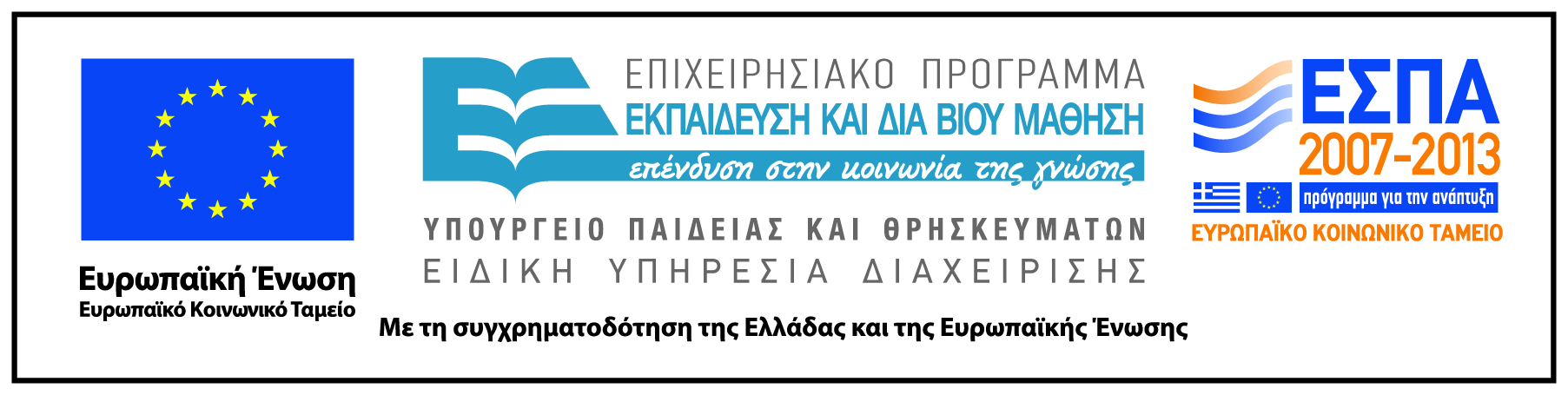